Україна між минулим і сучасністю (1995-2004 рр.)
План
1. Завершення конституційного процесу в Україні.
2. Динаміка політичних сил в Україні у 1995-2000 рр.
3. Формування олігархічного капіталу .
4. Криза режиму Л.Кучми:
    - «Касетний скандал» та його політичні наслідки .
    - Причини та хід акцій «Україна без Кучми», «Повстань, Україно».
5. Поява н політичній арені України В.Ющенко, Ю.Тимошенко, В.Януковича.
6. Зовнішньополітичні орієнтири в України в 1995-2003 рр:
   - Україна і євроінтеграційний процес .
   - Україна і міждержавні об’єднання на пострадянському простору.
7. Знову багатовекторність:
   - Відносини між Україною і РФ .
    - Російсько-український конфлікт щодо острова Тузла.
1. Завершення конституційного процесу в Україні.
Після 1991 р. розпочався конституційний процес
листопад 1994 р. -  червень 1995 р -  відновлення конституційного процесу.
8 червня 1995 р.  - укладення Конституційного договору між Президентом України і ВР України.
24 листопада 1995 року - Конституційна комісія створила на своєму засіданні нову Робочу групу з підготовки проекту Конституції;
5 травня 1996 року -  Верховна Рада створила Тимчасову спеціальну комісію з доопрацювання проекту Конституції.
5 травня -  28 червня 1996 р. - Верховна Рада України постатейно обговорювала доопрацьований Тимчасовою комісією проект.
28 червня 1996 р. -  прийняття Конституція України, яку 12 липня 1996 р. урочисто підписали Президент України і Голова В.Р України.
Конституція України
12 липня 1996р. Маріїнський  палац.  Урочисте підписання Закону «Про прийняття Конституції України та введення її в дію».
Зміст Конституції
2.	Динаміка політичних сил в Україні у 1995-2000 рр.
Згідно з Конституцією України у 1998 р. мали відбутися вибори до Верхов­ної Ради.
На цей час в Україні налічувалось вже більше 50 політич­них партій, а до виборчих бюлетенів 29 березня 1998 р. їх було включено 30.
Половину народних депутатів було обрано в одномандатних округах. 
Перевагу мали безпартійні (111), комуністи (38), народні демократи (11) і рухівці (13).
1999 р. -  президентські вибори в Україні.
31 жовтня -  І тур, у якому переможцями вийшли Л. Кучма (36,49 %) та лідер комуністів П. Симоненко (22,24 %).
14 листопада -  II тур, в якому остаточну перемогу одержав Л. Кучма (56,25 %).
3. Формування олігархічного капіталу.
У 1992 р. -  стартувала приватизація.  
1999 рік -  було прийнято рішення про початок «грошової приватизації».
Певні реформи в Україні  були відверто націлені на створення прошарку олігархії, приймалися та проводилися без громадського обговорення.
Правлячі класи мали монополію на прийняття та втілення рішень, при цьому не будучи зобов'язаним нести відповідальність.
Олігархи спонсорують партії і громадські об'єднання, забезпечують їх ЗМІ 
(активно впливали на політичні проце­си в Україні).
Найбільш впливові ФПГ:
«Систем Капітал менеджмент» (Р. Ахметов).
«Приват» (І. Коломойський, Г. Боголюбов).
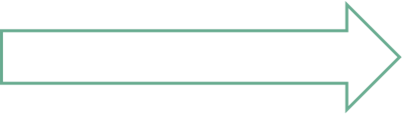 «Індустріальна спілка Донбасу» (С. Тарута).
4. Криза режиму Л.Кучми:
«Касетний скандал» та його політичні наслідки.
16 вересня 2000 р. - зник журналіст опозиційного інтернет-видання „Українська правда” Г. Гонгадзе.
Колеги- журналісти оголосили початок публічної акції „Знайдіть журналіста Гонгадзе”.
Кілька опозиційних депутатів виступили із заявою про причетність до його зникнення і вбивства Президента та його оточення.
Додалися записи майора СБУ Мельниченка, які «свідчили» про причетність вищих осіб до цього та інших резонансних злочинів.
Г. Гонгадзе.  1969 - 2000 рр.
Політичні наслідки
«Касетний скандал» викликав акцію «Україна без Кучми».
14 грудня 2000 р. - парламент відправив у відставку міністра Ю. Кравченка.
28 квітня 2001 р. -  В.Ющенка  було звільнено з посади прем’єр-міністра.
Новим Прем’єр-міністром став А.Кінах.
Причини та хід акцій «Україна без Кучми».
АКЦІЯ «Україна без Кучми»
(грудень 2000 – березень 2001)
ПРИЧИНИ: 
вбивство Г.Гонзадзе, касетний скандал.
ВИМОГИ: Відставка Президента Л.Кучми, керівників МВС, СБУ.
Хід акції «Україна без Кучми».
15 грудня 2000 року – акція протесту (брали участь 24 політичні партії та громадські організації. Учасники акції поставили намети).
27 грудня -  акцію  було тимчасово згорнуто. Учасників акції змусили прибрати намети та покинути площу.
25 лютого 2001 р. - на Хрещатику опозиція організувала «народний трибунал» над Л. Кучмою.
9 березня -  відбулися жорстокі сутички міліції з демонстрантами у Києві.
 
Демонстрантів розігнали, було проведено численні арешти.
Причини та хід акції «Повстань, Україно».
Мітинг опозиційних сил біля пам'ятника Тарасу Шевченку в Києві 9 березня 2003 р.
Хід акції «Повстань, Україно».
2 вересня 2002 р. -  початок акції «Повстань, Україно!», метою якої була
відставка Л. Кучми.
16 вересня  - у центрі Києва відбувся масовий антикучмівський мітинг (від 30 до 100 тис. чол.).
27 вересня -  Верховна Рада  підтримала курс Президента (проект переходу до
парламентсько-президентської республіки).
16 листопада  - у відставку був відправлений уряд А. Кінаха і 21 листопада Прем’єр-
міністром став  В. Янукович.
5. Поява на політичній арені України В.Ющенко, Ю.Тимошенко, В.Януковича.
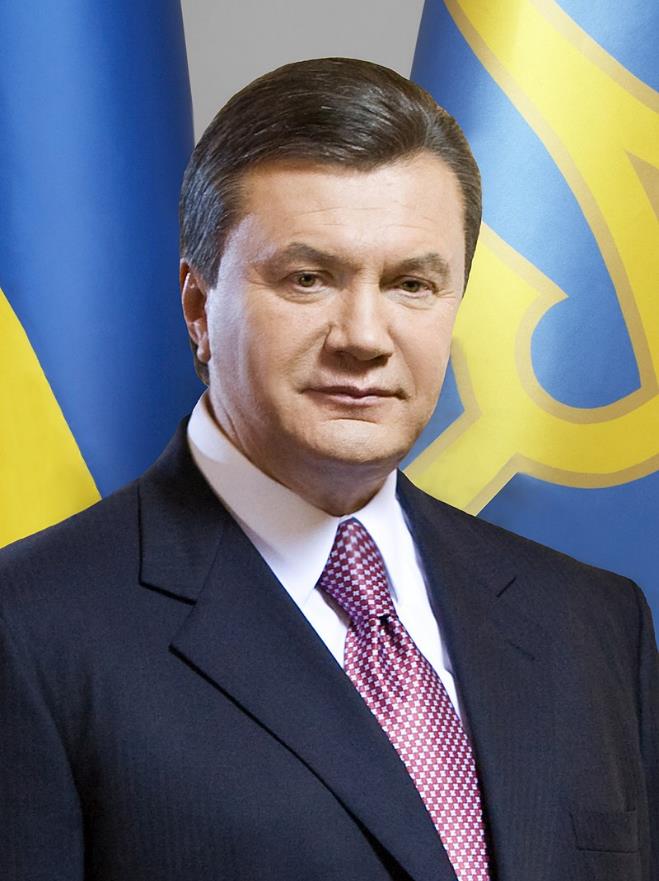 Листопад 2002 р. - президент України Леонід Кучма відправив у відставку прем'єр-міністра Анатолія Кінаха і висунув на цю посаду кандидатуру Віктора Януковича.
Віктор Янукович
2001 рік -  Ющенко, Тимошенко підняли питання про створення широкого Опозиційного блоку проти чинного президента Леоніда Кучми.
31 березня 2002 р. -  чергові вибори до Верховної Ради. Подолали необхідний 4% бар’єр Ю.Тимошенко «БЮТ», В.Ющенко «Наша Україна».
Фракції в Верховній Раді: фракція «За єдину Україну!» - 175 ,  фракція «Нашої України» – 119, БЮТ – 23 депутата.
16 вересня 2002 року - Блок Юлії Тимошенко, блок партій на чолі з Віктором Ющенком - організатори  акції протесту «Повстань, Україно!».
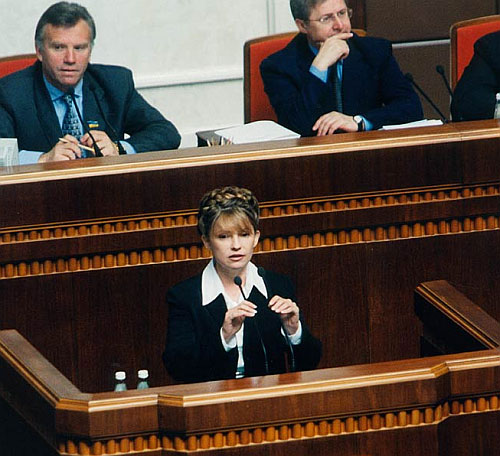 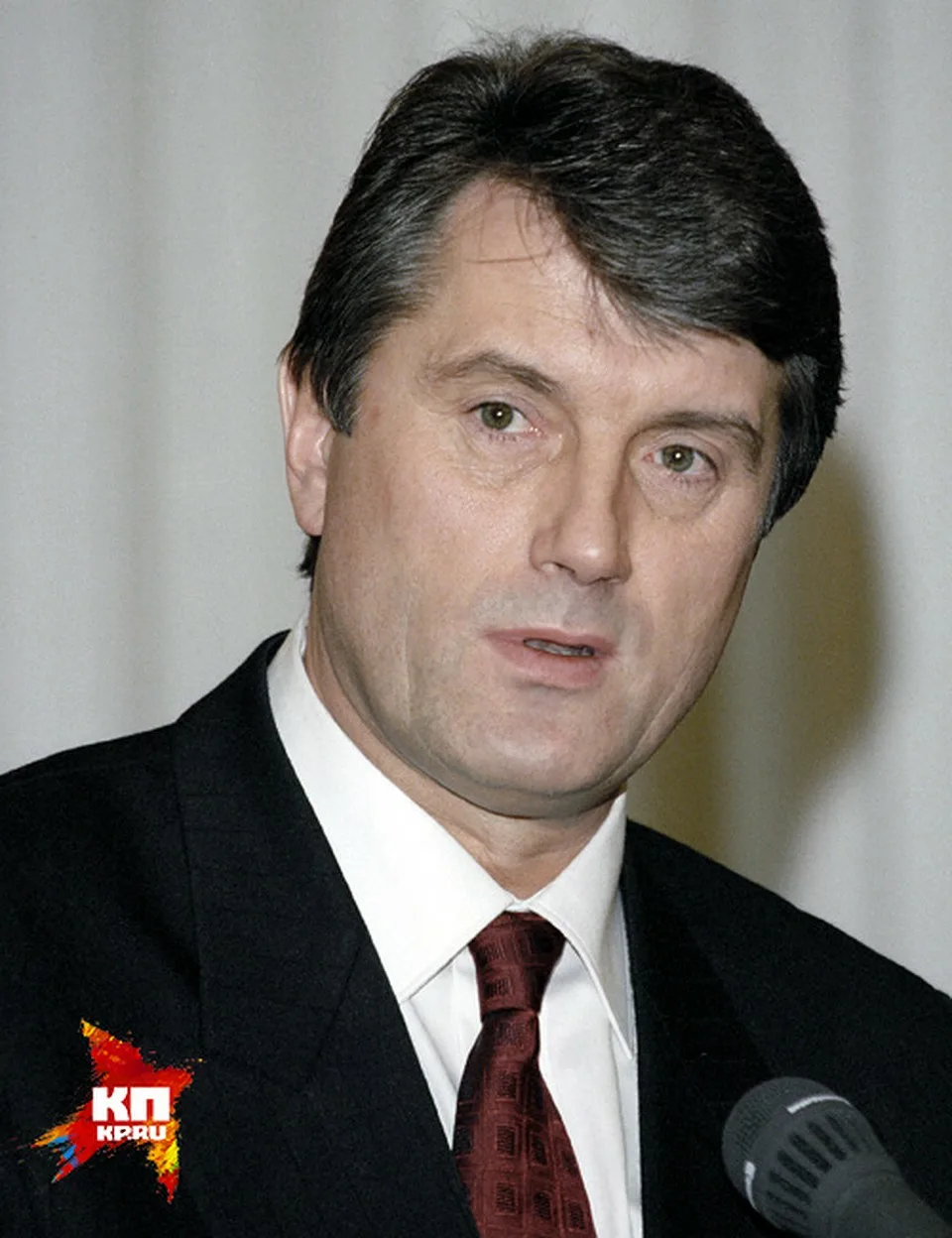 Юлія Тимошенко
Віктор Ющенко
6.	Зовнішньополітичні орієнтири в України в 1995-2003 рр:
Україна і євроінтеграційний процес
9 листопада 1995 р. -  Україна - першою з держав СНД - офіційно вступила до Ради Європи. Це дало можливість брати участь у виробленні спільної полі­тики європейських держав.
1995 р.-  Україна підписала тимчасову угоду з ЄС про режим торгівлі, що частково відкрило їй європейські ринки.
У грудні 1996 p. ЄС прийняв План дій щодо України. З 1997 р. прово­дяться регулярні саміти «Україна - ЄС».
1998 р. Президент Л. Кучма ухвалив указ про європейську інтеграцію України.
Європа дала зрозуміти керівництву України, що країна з відносно низьким рівнем економічного розвитку, найближчим часом не може розраховувати на членство в ЄС.
Липень 1997 р. – підписання «Хартію про особливе партнерство між Україною та Організацією Північно-атлантичного договору».
Хартія про особливе партнерство між Україною та Організацією Північно-атлантичного договору
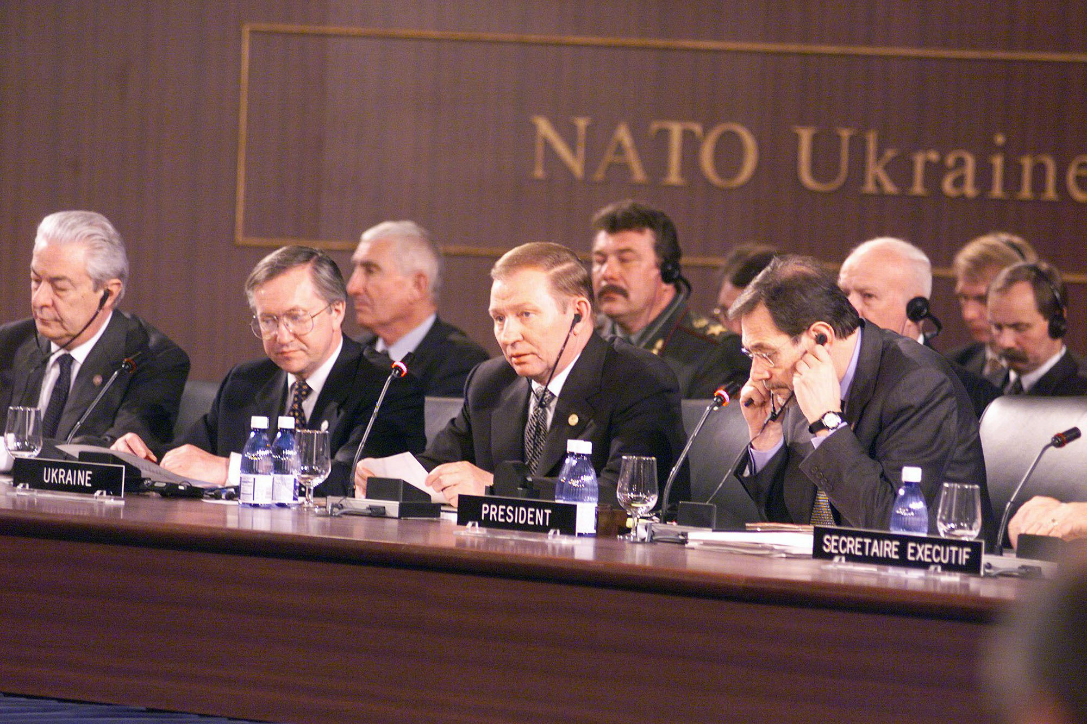 Сторони зобов'язались:

 розширювати співп­рацю;

розвивати особливе партнерство з метою забезпечити стабільність і мир у Європі.
Саміт НАТО
Травень  2002 р. -  Президент Л. Кучма заявив, що метою України є членство в НАТО.
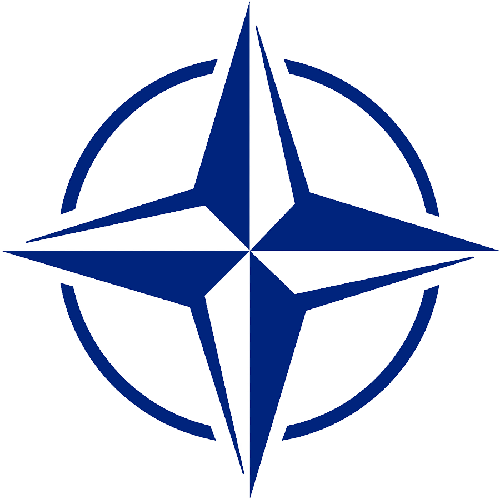 У цей час наші найближчі західні сусіди, з якими Україна має сумісні кордони і багато років спільного перебування в соцтаборі, впевнено йшли до НАТО.
Символіка НАТО
Що ж до вищого державного керівництва України, то у нього свого часу не вистачило рішучості й послідовності у проведенні курсу на інтеграцію з НАТО.
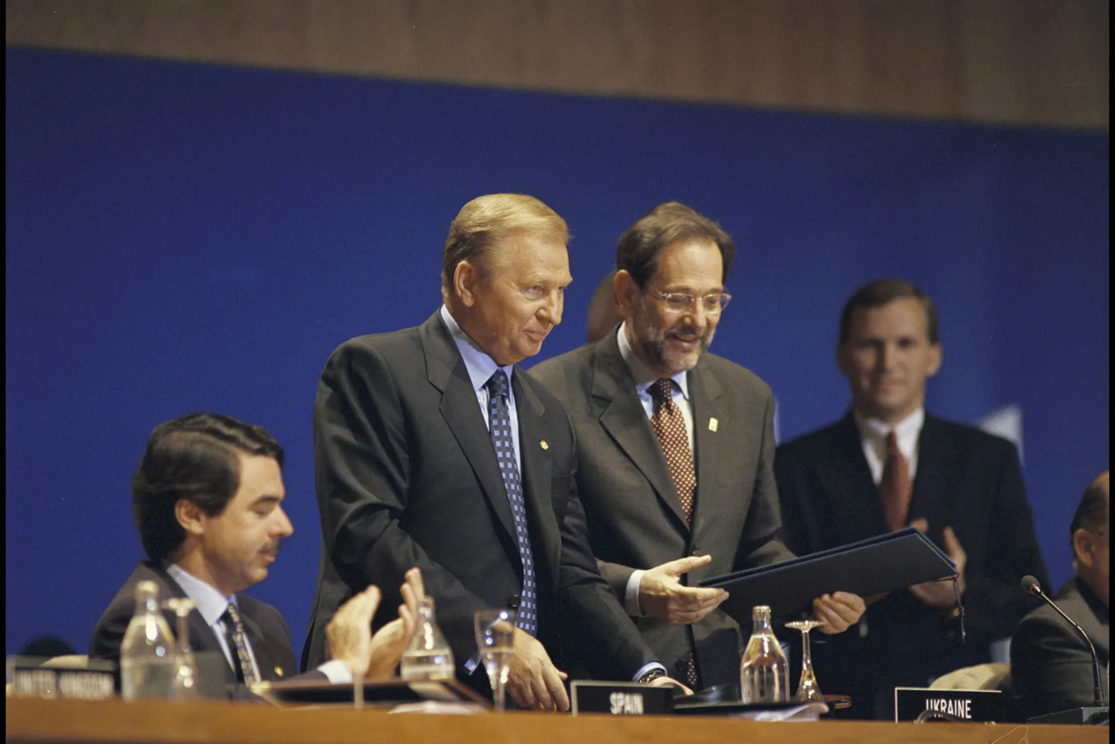 Президент України Леонід Кучма та генсек НАТО Хав'єр Солана.
Україна і міждержавні об’єднання на пострадянському просторі
Після розпаду СРСР на пострадянському просторі виникло ряд міждер­жавних об'єднань, у діяльності яких брала участь Україна. Найбільшим з них була СНД.
Україна охоче брала участь в економічних проектах СНД, які мали взаємовигідний характер, і відмовлялася підписувати ті до­кументи, які обмежували державний суверенітет.
Символіка СНД
Керівництво України розглядало ідею створення Єдиного економічного простору (ЄЕП).
Про намір створити ЄЕП президенти Росії, Казахстану, Білорусі та України заявили ще 2003 року.
Створення ЄЕП передбачало формування наднаціональних органів, які могли істотно обмежити суверенітет України.
ГУАМ (Організація за демократію та економічний розвиток) 1997 р.
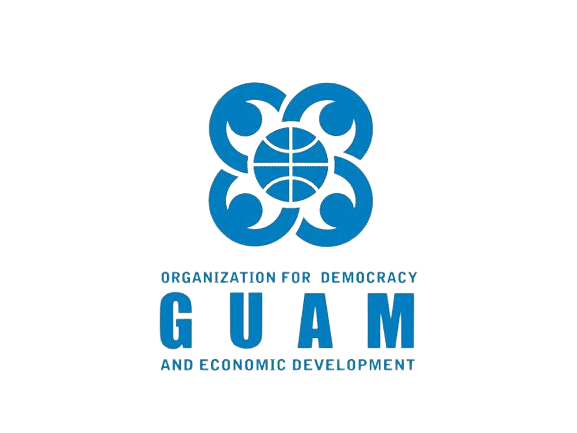 Об'єднання мало суто регіональний характер. 
Мета: послаблення залежності в паливно-енергетичній сфері.
Її ініціативи в забезпеченні паливно-енергетичної безпеки і розв'язанні регіональних конфліктів на території держав - членів цієї організації провалилися.
Символіка ГУАМ
В цій ситуації Україна віддає пріоритет двосторонній співпраці з державами, що входять до його складу.
Першочергове значення для України мають двосторонні відносини зі США та Канадою.
Відкриття посольств, зустрічі на найвищому рівні створили надійну основу для їхнього розвитку.
Важливими зовнішньополітичними акціями української дипломатії є налагодження
нормальних взаємовигідних відносин з Китайською Народною Республікою.
Інтеграція в Європу, співпраця з Росією та сусідами – стратегічні завдання, які поставив перед собою Л.Кучма (багатовекторність в дії).
7. Знову багатовекторність:
Відносини між Україною і РФ  (за часів президентства Л.Кучми)
Росія -  найбільший торгівельний партнер;
1997 р. -  Договір про дружбу і співробітництво з РФ: Росія визнала незалежність України; російський Чорноморський флот перебуватиме в Криму на правах оренди до 2017 p.;
2003 p. -  затверджено сухопутний кордон; 
не вирішене пи­тання про кордони у Керченській протоці та Азовському морі
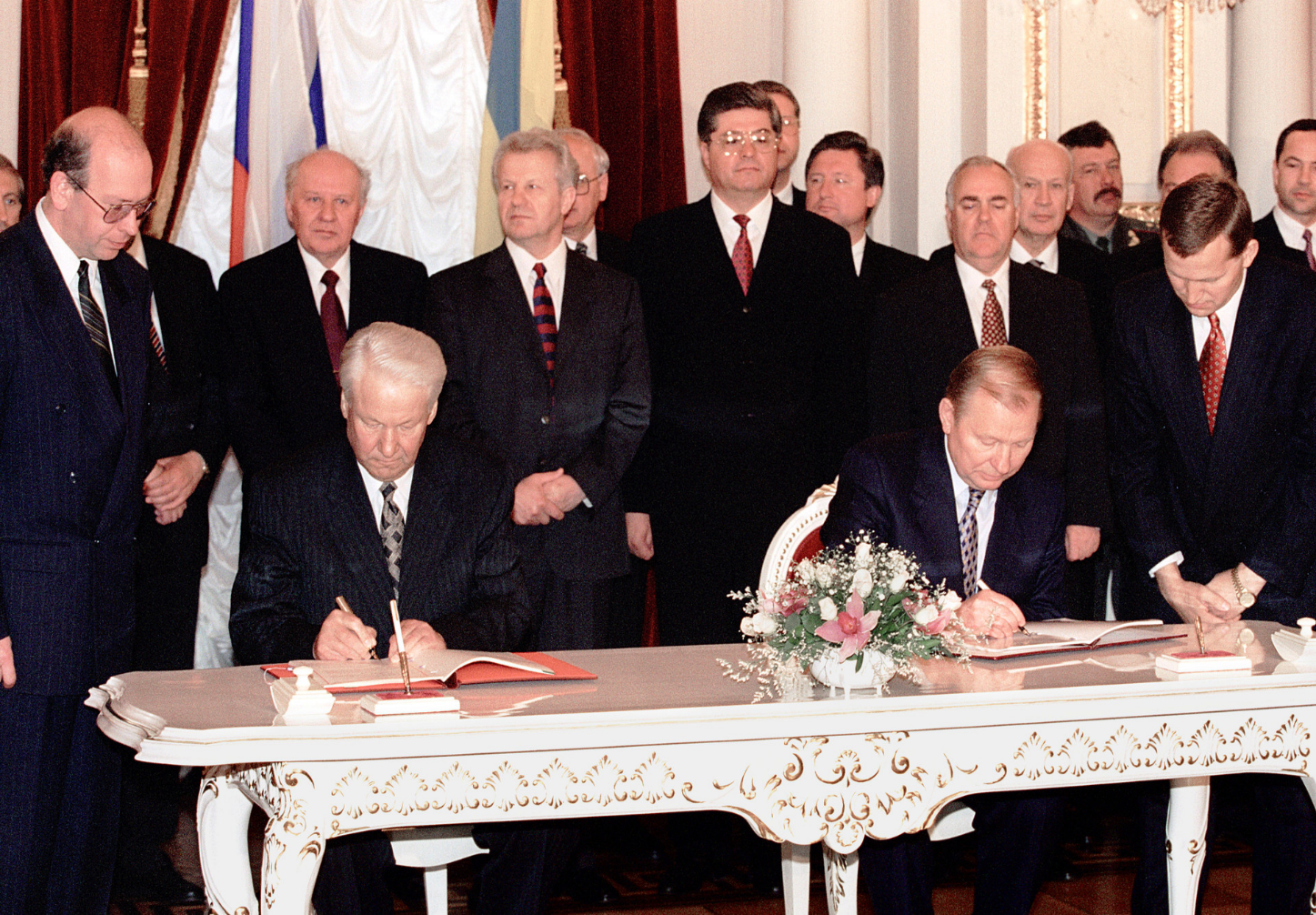 1997 р. -  підписання договору «Про дружбу і співробітництво з РФ»
Втручання Росії у внутрішні справи України: 
претензії на Крим (початок 1990-х років), газові конфлікти, підтримка провладного кандидата на президентських виборах 2004 р. тощо.
Невирішені проблеми: енергетична залежність України, недотри­мання Чорноморським флотом Росії в Криму українського законо­давства тощо.
2003 р. - конфлікт через будівництво Росією дамби до укра­їнського о.Тузла у Керченській протоці.
Російсько-український конфлікт щодо острова Тузла
29 вересня 2003 року -  влада Краснодарського краю розпочала будівництво дамби, яка мала б з'єднати острів Тузла з російським берегом.
6 жовтня  - до Москви відбув міністр закордонних справ України Костянтин Грищенко для урегулювання міждержавного конфлікту.
Для особистої участі у розв’язанні конфлікту президент України Леонід Кучма перервав візит у Латинську Америку і особисто прибув на Тузлу.
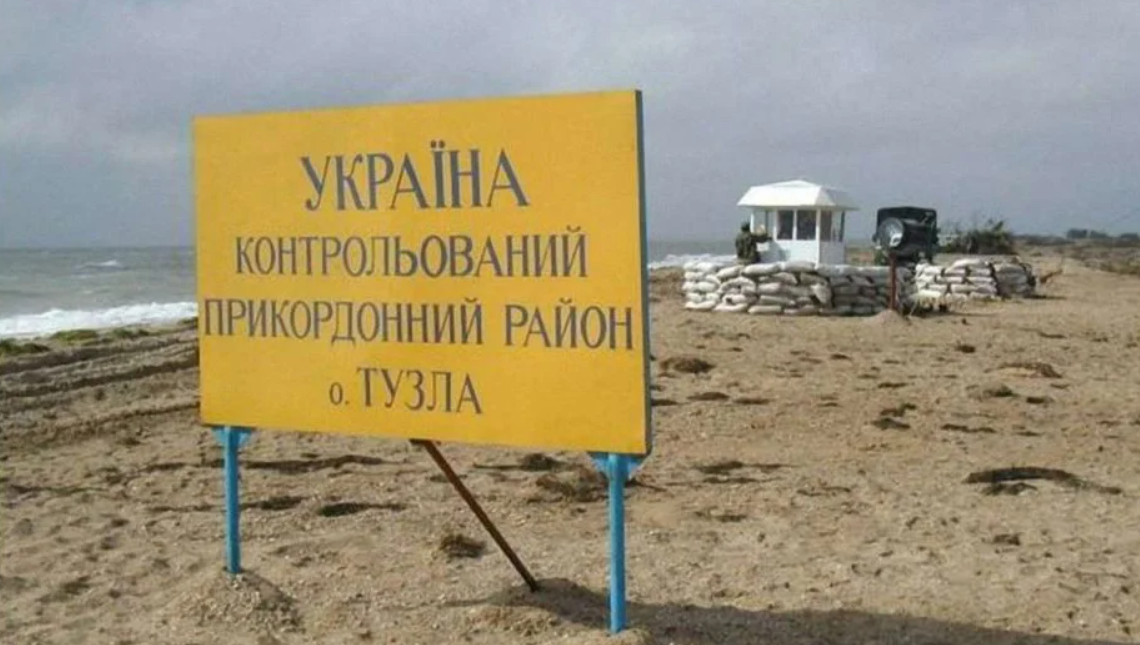 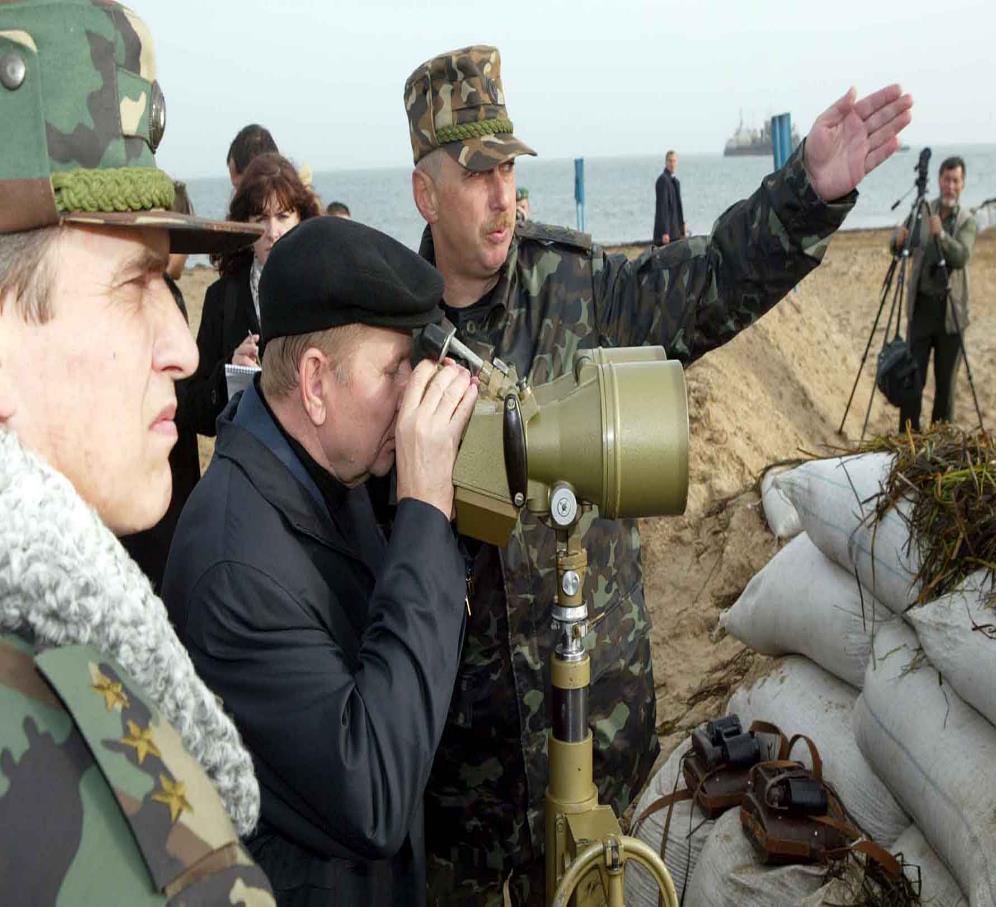 Контрольований прикордонний район
Леонід Кучма на о.Тузла
Будівництво дамби було зупинене 23 жовтня за 102 метрів від сухопутного державного кордону України.
Грудень 2003 року (Москва) – Л. Кучма і В. Путін погодили положення «Договору про співробітництво у використанні Азовського моря і Керченської протоки».
2 грудня на Тузлі відкрилася нова українська прикордонна застава, проте питання демаркації російсько-українського кордону в акваторії Керченської протоки так і залишилось невирішеним.
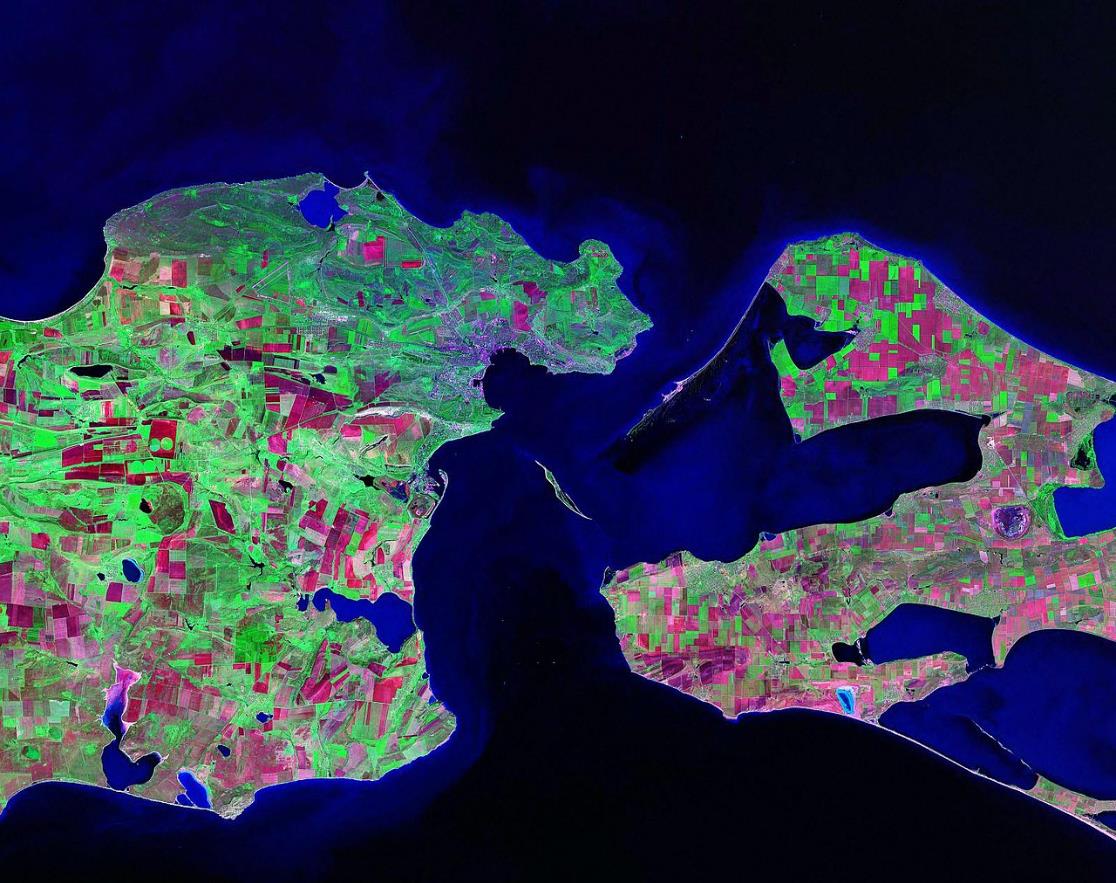 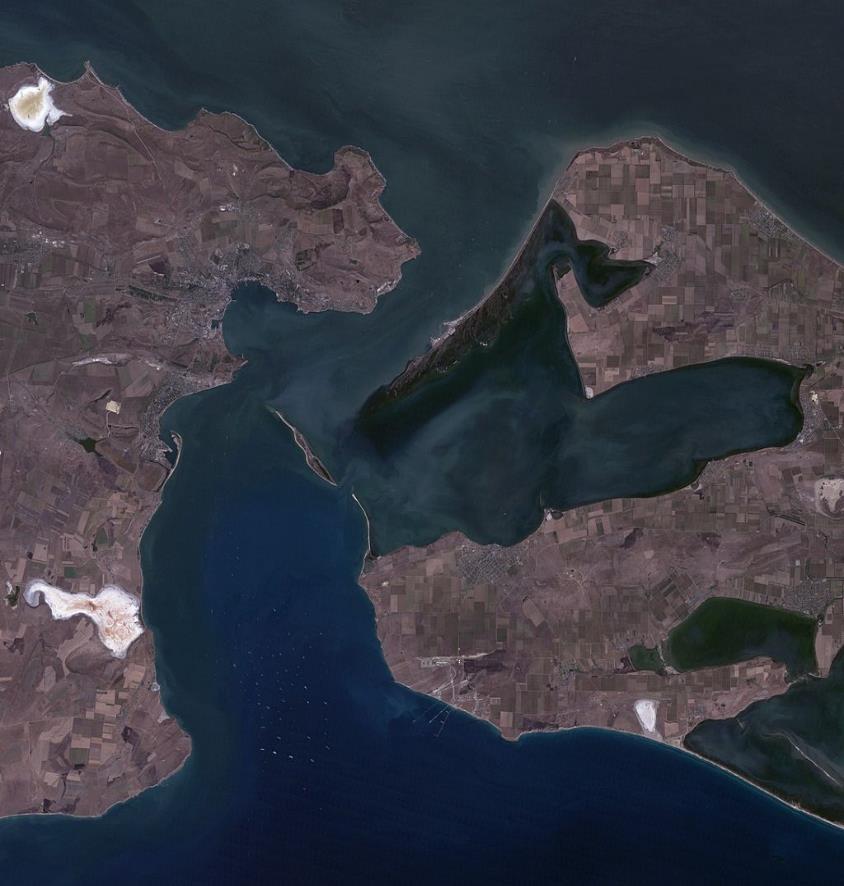 Керченська протока після спорудження дамби
Керченська протока напередодні конфлікту
Дякуємо за увагу!